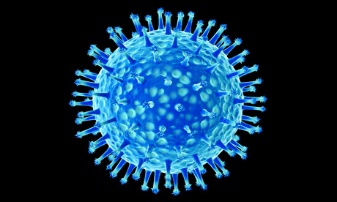 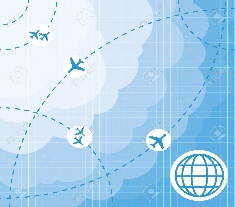 Outbreak Unchecked Response Exercise (OUREx)
October 20, 2016
Exercise Briefing for Preparedness Field Reps
OUREx Briefing Objectives
Review exercise design elements and planning updates
Address any outstanding issues and questions
Discuss next steps
OUREx Design Team
New York State Department of Health
OHEP
BCDC
Wadsworth Center
Environmental Health
PAG
BEMSATS
WNY, CNY, MARO, and CD Regional Offices
OPCHSM 
Saratoga Hospital
New York State Office of Mental Health
Division of Homeland Security and Emergency Services
State Office of Emergency Management
Office of Temporary and Disability Assistance
New York State Office of Children and Family Services 
Commission for the Blind
Community Health Centers Association of New York State
Healthcare Association  
      of New York State
OUREx Workgroups
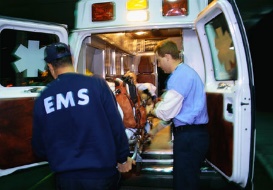 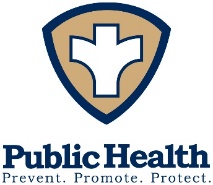 LHD Subgroup
BCDC
Environmental Health
Regional Offices – PHP Reps
PAG
Labs
OHEP

Healthcare Subgroup
OPCHSM
Saratoga Hospital
HANYS
Regional Offices – HPP Reps
PAG
OHEP
Nursing Home Associations
EMS/EM Subgroup
OEM
BEMSATS
OPCHSM

At-risk populations Subgroup
OMH
CHCANYS
OTDA
Commission for the Blind
OHEP
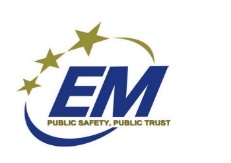 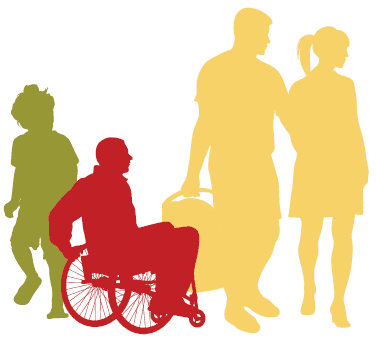 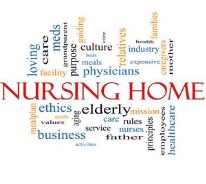 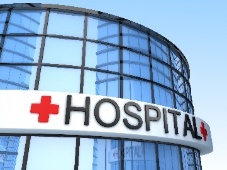 OUREx Capabilities to be Tested
Medical Surge
Emergency Operations Coordination
Healthcare System Preparedness and Recovery (COOP functions)
Information Sharing
Medical Countermeasure Distribution and Dispensing
Non-Pharmaceutical Interventions (NPIs)
OUREx Plans, Policies, and Procedures
Relevant plans, policies, and procedures to be tested or examined during the exercise
Hospital Medical Surge Plans
Nursing Home Decompression Plans
LHD POD Plans
LHD NPI Plans
Statewide EMS Mobilization Plan
CEMP – Communication and Resource Procurement appendices
OUREx Design
Coalition-level, Full-scale exercise
HPP grant requirement
Must include LHDs, hospitals, EMS, and Emergency Managers
Must include at-risk populations
Deliverable for both LHDs and hospitals, so all will play
Engaging as many EMS and EMs as possible via State BEMSATS and State OEM, and the objectives they have developed
OUREx Design
Exercise design elements
As of 10/1/16
23 LHDs conducting PODs 
9 non CRI counties (Clinton, Delaware, Greene, Hamilton, Warren, Broome, Tioga, Livingston, Ontario)
14 CRI counties
34 LHDs conducting NPI component of the exercise
Will Regional Offices activate their incident command ?
Who will be involved in communicating with facilities and LHDs?
Will Regional Reps serve as Coalition conduits?  In Regional Rep role?
Under discussion at ROs
OUREx  Design
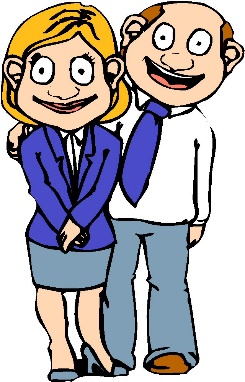 SIMCELLs
Central SIMCELL in Menands 
Regional SIMCELLs in each sub-region/region on day of play
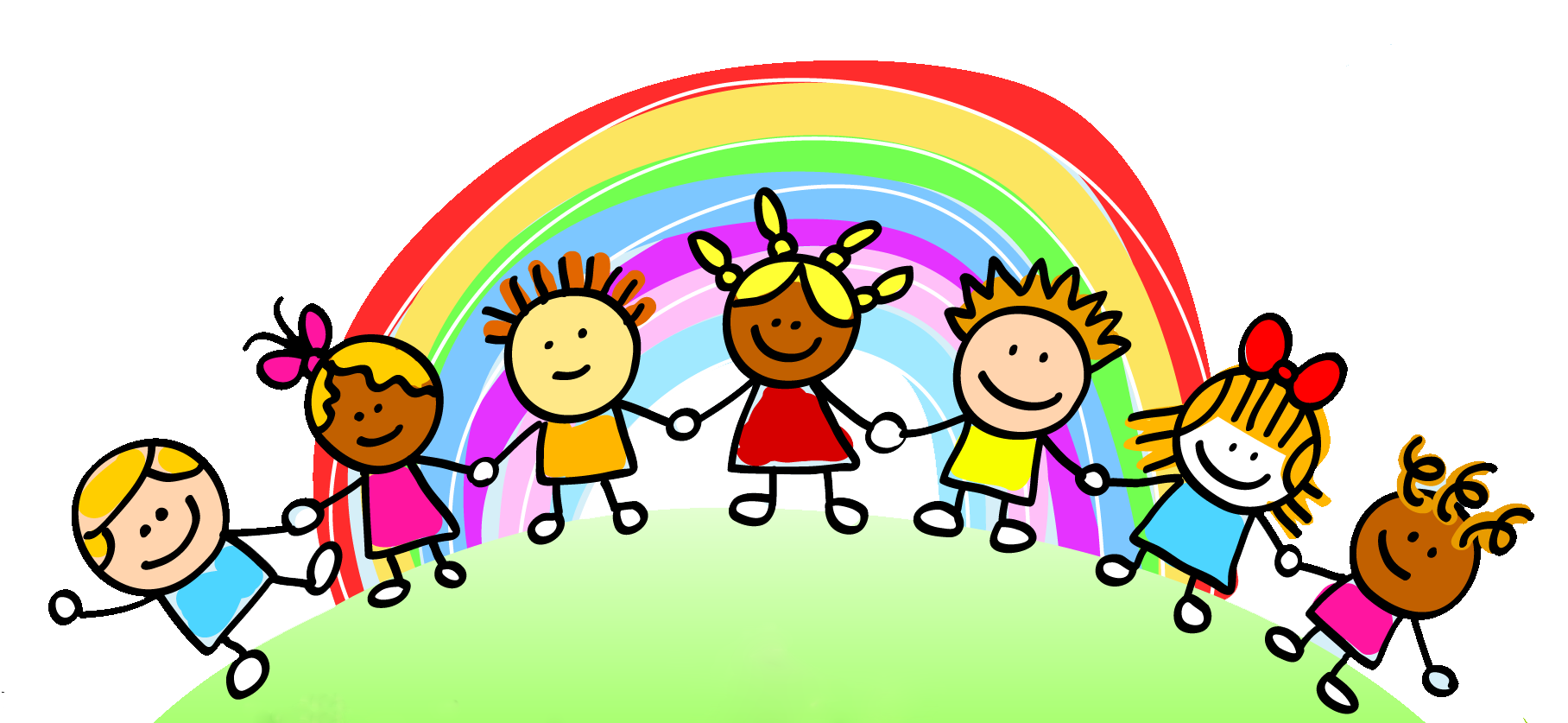 CNY
MARO
Capital District
WNY
OUREx  Logistics
Exercise locations
On-site 
Local hospitals and LHDs – NPIs; 
POD sites for LHDs conducting PODs; 
Regional SIMCELL sites to be determined by region; 
Central SIMCELL in Menands
A/V requirements
Computers, phones
Badging and identification of Controller/Evaluators
OUREx Exercise Timeline
Dates of Exercises
The exercise will span 7 work days:
2/27/17		Long Island
2/28/17		Lower Hudson Valley
3/1/17		Capital District
3/2/17		North Country
3/6/17		Central New York (South and East)
3/7/17		Central New York (North and West)
3/8/17		Western New York
OUREx Exercise Timeline
Long Island
Lower Hudson Valley
Capital District
N. Country
Central NY
S and E
Central NY W and N
Western NY
2/27/17
2/28/17
3/1/17
3/2/17
3/6/17
3/7/17
3/8/17
February, 2017
March, 2017
OUREx  Design – Bi-directional Information Sharing
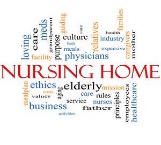 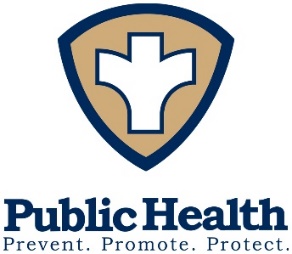 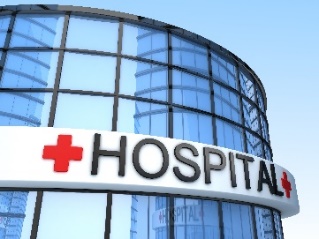 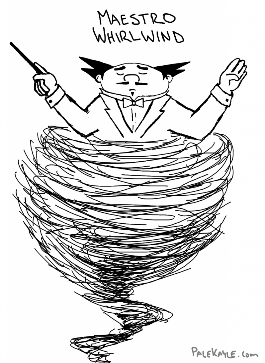 Regional HOC/          HEPC    HUB
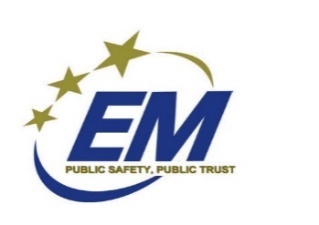 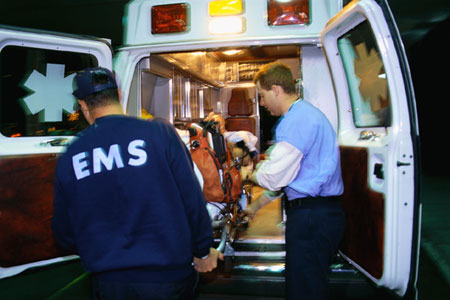 OUREx Inclement Weather Plan
If a HEPC Exercise is affected by an event that would interrupt exercise participation, a discussion will be held with OHEP Central Office, Regional Office, and HEPC representatives to determine potential courses of action (rescheduling/cancelling) for exercise conduct.
OUREx Objectives
Hospitals
Objectives released June 24, 2016
Posted to HCS
Local Health Departments
POD Objectives – released 10/20/19
NPI Objectives – released 10/20/19
Coalitions
TBD after Regional Offices determine roles and activation of ICS at regional level
Hospital Objectives
OUREx Hospital Objectives
OUREx Hospital Objectives
OUREx Hospital Objectives
Local Health Department ObjectivesPoints of Dispensing
OUREx LHD Objectives - PODs
Local Health Department ObjectivesNon-Pharmaceutical Interventions
OUREx LHD Objectives - NPIs
Emergency Medical Services Objectives
OUREx EMS Objectives
Emergency Management Objectives
OUREx EM Objectives
.
OUREx - Master Scenario Event List (MSEL)
Chronological listing of the events that drive exercise play  
Each MSEL entry will contain the following:
Designated scenario time
Inject number
Controller responsible for delivering the inject
Intended player 
Message
Expected player response
OUREx MSEL Development Session
Participants will develop specific MSEL injects to support evaluation of their organizations’ objectives and critical tasks
Working session
October 26, 2016   
9:00 am – 4:00 pm
OUREx Important Dates
You are here
OUREx Important Dates
OUREx Important Dates
OUREx Important Dates
OUREx Next Steps
Development of Exercise Materials - ongoing
Exercise Plans   			 
Controller and Evaluator Handbook	 
Exercise Evaluation Guides		 
Master Scenario Event List		 
Participant Feedback Forms		 
Other exercise materials, as needed

MSEL Huddle – October 26, 2016 

Finalize activities of ROs during the exercise
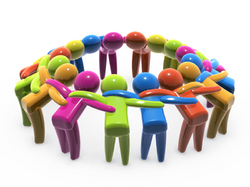 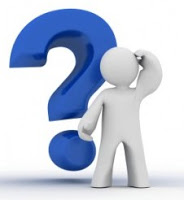